Introduction to Computer Graphics with WebGL
Ed Angel
Professor Emeritus of Computer Science
Founding Director, Arts, Research, Technology and Science Laboratory
University of New Mexico
1
Angel and Shreiner: Interactive Computer Graphics 7E © Addison-Wesley 2015
Programming with WebGL Part 5: More GLSL
Ed Angel
Professor Emeritus of Computer Science
University of New Mexico
2
Angel and Shreiner: Interactive Computer Graphics 7E © Addison-Wesley 2015
Objectives
Coupling shaders to applications
Reading
Compiling
Linking
Vertex Attributes
Setting up uniform variables
Example applications
3
Angel and Shreiner: Interactive Computer Graphics 7E © Addison-Wesley 2015
Linking Shaders with Application
Read shaders
Compile shaders
Create a program object
Link everything together
Link variables in application with variables in shaders
Vertex attributes
Uniform variables
4
Angel and Shreiner: Interactive Computer Graphics 7E © Addison-Wesley 2015
Program Object
Container for shaders 
Can contain multiple shaders
Other GLSL functions
var program = gl.createProgram();  

gl.attachShader( program, vertShdr );    gl.attachShader( program, fragShdr );    gl.linkProgram( program );
5
Angel and Shreiner: Interactive Computer Graphics 7E © Addison-Wesley 2015
Reading a Shader
Shaders are added to the program object and compiled
Usual method of passing a shader is as a null-terminated string using the function
 gl.shaderSource( fragShdr, fragElem.text );
If shader is in HTML file, we can get it into application by getElementById method
If the shader is in a file, we can write a reader to convert the file to a string
6
Angel and Shreiner: Interactive Computer Graphics 7E © Addison-Wesley 2015
Adding a Vertex Shader
var vertShdr;
var vertElem = 
    document.getElementById( vertexShaderId );

vertShdr = gl.createShader( gl.VERTEX_SHADER );

gl.shaderSource( vertShdr, vertElem.text );
gl.compileShader( vertShdr );

// after program object created
gl.attachShader( program, vertShdr );
7
Angel and Shreiner: Interactive Computer Graphics 7E © Addison-Wesley 2015
Shader Reader
Following code may be a security issue with some browsers if you try to run it locally
Cross Origin Request
function getShader(gl, shaderName, type) {
            var shader = gl.createShader(type);
            shaderScript = loadFileAJAX(shaderName);
            if (!shaderScript) {
                alert("Could not find shader source:
                              "+shaderName);
            }
}
8
Angel and Shreiner: Interactive Computer Graphics 7E © Addison-Wesley 2015
Precision Declaration
In GLSL for WebGL we must specify desired precision in fragment shaders
artifact inherited from OpenGL ES
ES must run on very simple embedded devices that may not support 32-bit floating point
All implementations must support mediump
No default for float in fragment shader
Can use preprocessor directives (#ifdef) to check if highp supported and, if not, default to mediump
9
Angel and Shreiner: Interactive Computer Graphics 7E © Addison-Wesley 2015
Pass Through Fragment Shader
#ifdef GL_FRAGMENT_SHADER_PRECISION_HIGH
  precision highp float;
#else
  precision mediump float;
#endif

varying vec4 fcolor;
void main(void)
{
     gl_FragColor = fcolor;
}
10
Angel and Shreiner: Interactive Computer Graphics 7E © Addison-Wesley 2015
Introduction to Computer Graphics with WebGL
Ed Angel
Professor Emeritus of Computer Science
Founding Director, Arts, Research, Technology and Science Laboratory
University of New Mexico
11
Angel and Shreiner: Interactive Computer Graphics 7E © Addison-Wesley 2015
Programming with WebGLPart 6: Three Dimensions
Ed Angel
Professor Emeritus of Computer Science
University of New Mexico
12
Angel and Shreiner: Interactive Computer Graphics 7E © Addison-Wesley 2015
Objectives
Develop a more sophisticated three-dimensional example
Sierpinski gasket: a fractal
Introduce hidden-surface removal
13
Angel and Shreiner: Interactive Computer Graphics 7E © Addison-Wesley 2015
Three-dimensional Applications
In WebGL, two-dimensional applications are a special case of three-dimensional graphics
Going to 3D
Not much changes
Use vec3, gl.uniform3f
Have to worry about the order in which primitives are rendered or use hidden-surface removal
14
Angel and Shreiner: Interactive Computer Graphics 7E © Addison-Wesley 2015
Sierpinski Gasket (2D)
Start with a triangle



Connect bisectors of sides and remove central triangle



Repeat
15
Angel and Shreiner: Interactive Computer Graphics 7E © Addison-Wesley 2015
Example
Five subdivisions
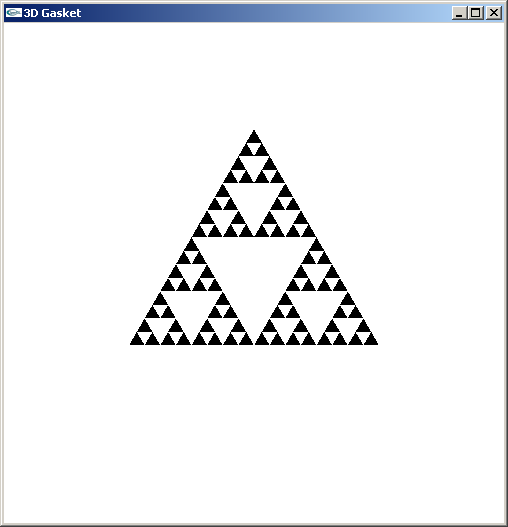 16
Angel and Shreiner: Interactive Computer Graphics 7E © Addison-Wesley 2015
The gasket as a fractal
Consider the filled area (black) and the perimeter (the length of all the lines around the filled triangles)
As we continue subdividing
the area goes to zero
but the perimeter goes to infinity
This is not an ordinary geometric object
It is neither two- nor three-dimensional
It is a fractal (fractional dimension) object
17
Angel and Shreiner: Interactive Computer Graphics 7E © Addison-Wesley 2015
Gasket Program
HTML file
Same as in other examples
Pass through vertex shader
Fragment shader sets color
Read in JS file
18
Angel and Shreiner: Interactive Computer Graphics 7E © Addison-Wesley 2015
Gasket Program
var points = [];
var NumTimesToSubdivide = 5;

/* initial triangle */

 var vertices = [
        vec2( -1, -1 ),
        vec2(  0,  1 ),
        vec2(  1, -1 )
    ];

divideTriangle( vertices[0],vertices[1],
     vertices[2], NumTimesToSubdivide);
19
Angel and Shreiner: Interactive Computer Graphics 7E © Addison-Wesley 2015
Draw one triangle
/* display one triangle  */

function triangle( a, b, c ){
    points.push( a, b, c );
}
20
Angel and Shreiner: Interactive Computer Graphics 7E © Addison-Wesley 2015
Triangle Subdivision
function divideTriangle( a, b, c, count ){
 // check for end of recursion
    if ( count === 0 ) {
    triangle( a, b, c );
    }
    else {
//bisect the sides
    var ab = mix( a, b, 0.5 );
    var ac = mix( a, c, 0.5 );
    var bc = mix( b, c, 0.5 );
    --count;        
// three new triangles
    divideTriangle( a, ab, ac, count-1 );
    divideTriangle( c, ac, bc, count-1 );
    divideTriangle( b, bc, ab, count-1 );
    }
}
21
Angel and Shreiner: Interactive Computer Graphics 7E © Addison-Wesley 2015
init()
var program = initShaders( gl, "vertex-shader", "fragment-shader" );
    gl.useProgram( program );
    var bufferId = gl.createBuffer();    gl.bindBuffer( gl.ARRAY_BUFFER, bufferId )    gl.bufferData( gl.ARRAY_BUFFER, flatten(points), gl.STATIC_DRAW );
var vPosition = gl.getAttribLocation( program, "vPosition" );
    gl.vertexAttribPointer( vPosition, 2, gl.FLOAT, false, 0, 0 );
    gl.enableVertexAttribArray( vPosition );
    render();
22
Angel and Shreiner: Interactive Computer Graphics 7E © Addison-Wesley 2015
Render Function
function render(){
    gl.clear( gl.COLOR_BUFFER_BIT );
    gl.drawArrays( gl.TRIANGLES, 0, points.length );
}
23
Angel and Shreiner: Interactive Computer Graphics 7E © Addison-Wesley 2015
Introduction to Computer Graphics with WebGL
Ed Angel
Professor Emeritus of Computer Science
Founding Director, Arts, Research, Technology and Science Laboratory
University of New Mexico
24
Angel and Shreiner: Interactive Computer Graphics 7E © Addison-Wesley 2015
Programming with WebGLPart 6: Three Dimensions
Ed Angel
Professor Emeritus of Computer Science
University of New Mexico
25
Angel and Shreiner: Interactive Computer Graphics 7E © Addison-Wesley 2015
Moving to 3D
We can easily make the program three-dimensional by using three dimensional points and starting with a tetrahedron
var vertices = [
  vec3(  0.0000,  0.0000, -1.0000 ),
  vec3(  0.0000,  0.9428,  0.3333 ),
  vec3( -0.8165, -0.4714,  0.3333 ),
  vec3(  0.8165, -0.4714,  0.3333 )    ];
subdivide each face
26
Angel and Shreiner: Interactive Computer Graphics 7E © Addison-Wesley 2015
3D Gasket
We can subdivide each of the four faces




Appears as if we remove a solid tetrahedron from the center leaving four smaller tetrahedra
Code almost identical to 2D example
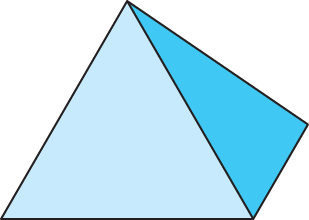 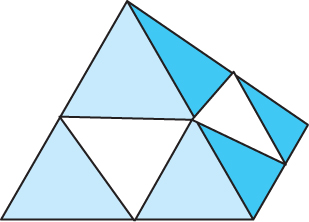 27
Angel and Shreiner: Interactive Computer Graphics 7E © Addison-Wesley 2015
Almost Correct
Because the triangles are drawn in the order they are specified in the program, the front triangles are not always rendered in front of triangles behind them
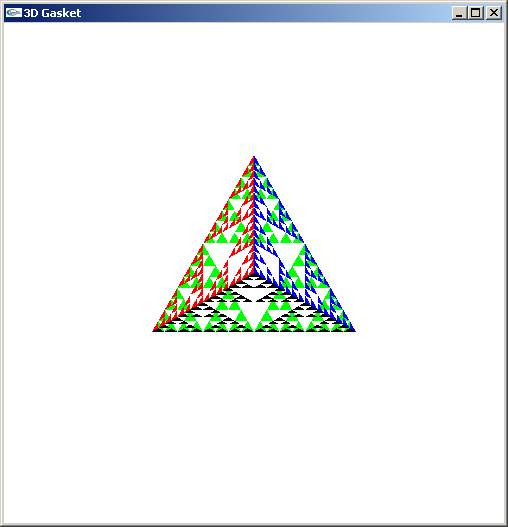 get this
want this
28
Angel and Shreiner: Interactive Computer Graphics 7E © Addison-Wesley 2015
Hidden-Surface Removal
We want to see only those surfaces in front of other surfaces
OpenGL uses a hidden-surface method called the z-buffer algorithm that saves depth information as objects are rendered so that only the front objects appear in the image
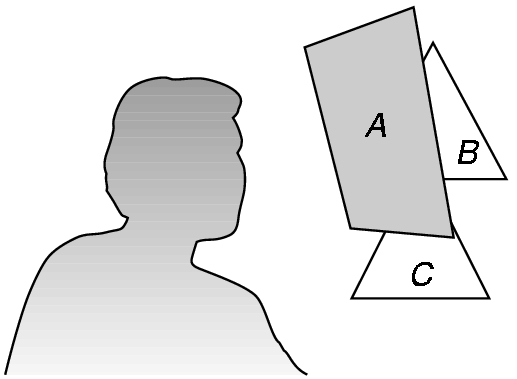 29
Angel and Shreiner: Interactive Computer Graphics 7E © Addison-Wesley 2015
Using the z-buffer algorithm
The algorithm uses an extra buffer, the z-buffer, to store depth information as geometry travels down the pipeline
Depth buffer is required to be available in WebGL
It must be
Enabled
gl.enable(gl.DEPTH_TEST)
Cleared in for each render
gl.clear(gl.COLOR_BUFFER_BIT | gl.DEPTH_BUFFER_BIT)
30
Angel and Shreiner: Interactive Computer Graphics 7E © Addison-Wesley 2015
Surface vs Volume Subdvision
In our example, we divided the surface of each face
We could also divide the volume using the same midpoints
The midpoints define four smaller tetrahedrons, one for each vertex
Keeping only these tetrahedrons removes a volume in the middle
See text for code
31
Angel and Shreiner: Interactive Computer Graphics 7E © Addison-Wesley 2015
Volume Subdivision
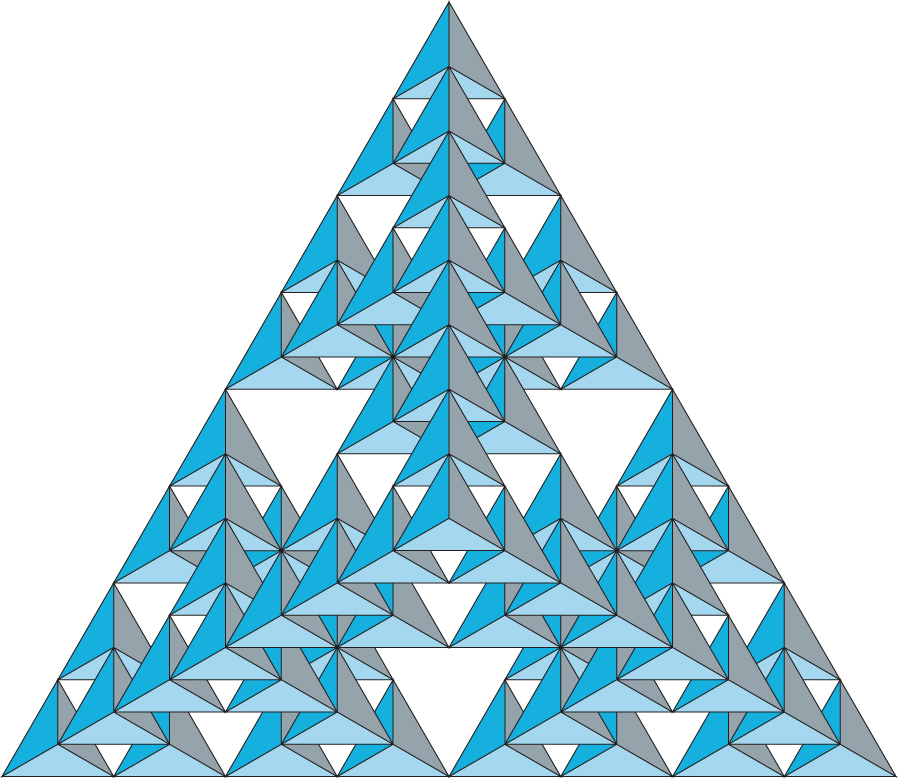 32
Angel and Shreiner: Interactive Computer Graphics 7E © Addison-Wesley 2015
Introduction to Computer Graphics with WebGL
Ed Angel
Professor Emeritus of Computer Science
Founding Director, Arts, Research, Technology and Science Laboratory
University of New Mexico
33
Angel and Shreiner: Interactive Computer Graphics 7E © Addison-Wesley 2015
Incremental and Quaternion Rotation
Ed Angel
Professor Emeritus of Computer Science
University of New Mexico
34
Angel and Shreiner: Interactive Computer Graphics 7E © Addison-Wesley 2015
Objectives
This is an optional lecture that 
Illustrates the difference between using direction angles and Euler angles
Considers issues with incremental rotation
Introduces quaternions as an alternate to rotation matrices
35
Angel and Shreiner: Interactive Computer Graphics 7E © Addison-Wesley 2015
Specifying a Rotation
Pre 3.1 OpenGL had a function glRotate (theta, dx, dy dz) which incrementally changed the current rotation matrix by a rotation with fixed point of the origin about a vector in the direction (dx, dy, dz)
We implemented rotate in MV.js
Implementations of Rotate often decompose the general rotation into a sequence of rotations about the coordinate axes as in Chapter 4.
36
Angel and Shreiner: Interactive Computer Graphics 7E © Addison-Wesley 2015
Euler from Direction Angles
37
Angel and Shreiner: Interactive Computer Graphics 7E © Addison-Wesley 2015
Efficiency
should be able to write as
If we knew the angles, we could use RotateX, RotateY 
and RotateZ from mat.h
But is this an efficient method?
No, we can do better with quaterions
38
Angel and Shreiner: Interactive Computer Graphics 7E © Addison-Wesley 2015
Incremental Rotation
where qx, qy and qz are small angles
For small angles
39
Angel and Shreiner: Interactive Computer Graphics 7E © Addison-Wesley 2015
Great Circles
40
Angel and Shreiner: Interactive Computer Graphics 7E © Addison-Wesley 2015
Rotation and Great Circles
Shortest path between two points on a sphere is the great circle passing through the two points
Corresponding to each great circle is vector normal to the circle
Rotation about this vector carries us from the first point to the second
41
Angel and Shreiner: Interactive Computer Graphics 7E © Addison-Wesley 2015
Quaternion Rotation
Definition:
Quaternian Arithmetic:
Representing a 3D point:
Representing a Rotation:
Rotating a Point:
42
Angel and Shreiner: Interactive Computer Graphics 7E © Addison-Wesley 2015
Looking at the North Star
q
f
43
Angel and Shreiner: Interactive Computer Graphics 7E © Addison-Wesley 2015
At North Pole
q = 90o
f = ?
44
Angel and Shreiner: Interactive Computer Graphics 7E © Addison-Wesley 2015
Gimbal Lock
Suppose you rotate about the y axis by 90o
This action removes a degree of freedom
45
Angel and Shreiner: Interactive Computer Graphics 7E © Addison-Wesley 2015
Quaternions and Computer Graphics
(Re)discovered by both aerospace and animation communities
Used for head mounted display in virtual and augmented reality
Used for smooth camera paths
Caveat: quaternions do not preserve up direction
46
Angel and Shreiner: Interactive Computer Graphics 7E © Addison-Wesley 2015
Working with Quaternians
Quaternion arithmetic works well for representing rotations around the origin
There is no simple way to convert a quaternion to a matrix representation 
Usually copy elements back and forth between quaternions and matrices
Can use directly without rotation matrices in the virtual trackball
Quaternion shaders are simple
47
Angel and Shreiner: Interactive Computer Graphics 7E © Addison-Wesley 2015